ГБДОУ детский сад № 82 компенсирующего вида Невского района г. Санкт-Петербурга
ПРЕЗЕНТАЦИЯ 
«Домашние птицы»

М.С. Григорьева
 воспитатель
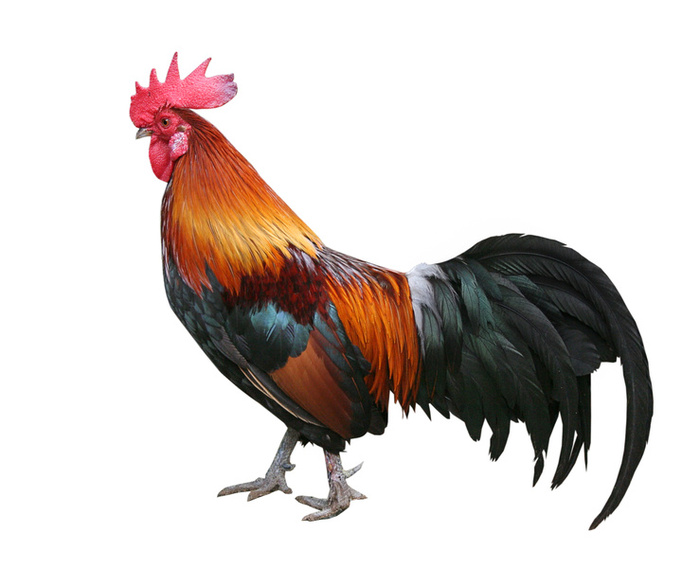 Спозаранку я встаю,Звонким голосом пою.Травку разгребаю,Зёрна собираю.У меня есть гребешок, Кто я дети?
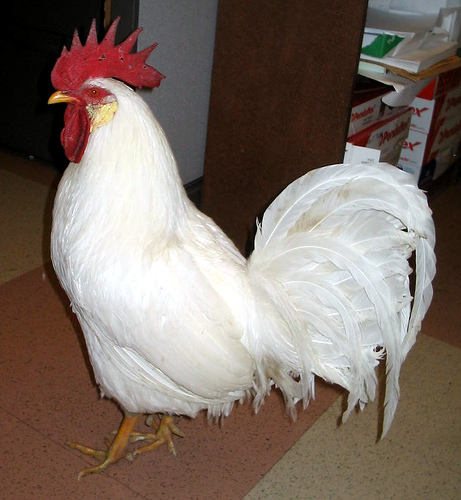 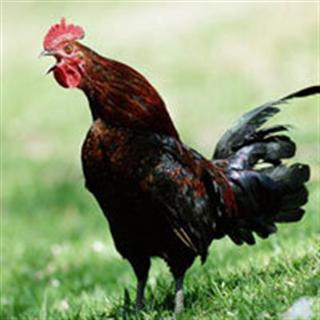 Мы — хозяйственные птички!По утрам несём яичкиЛюдям к завтраку, а днём -Ходим, что-нибудь клюём.
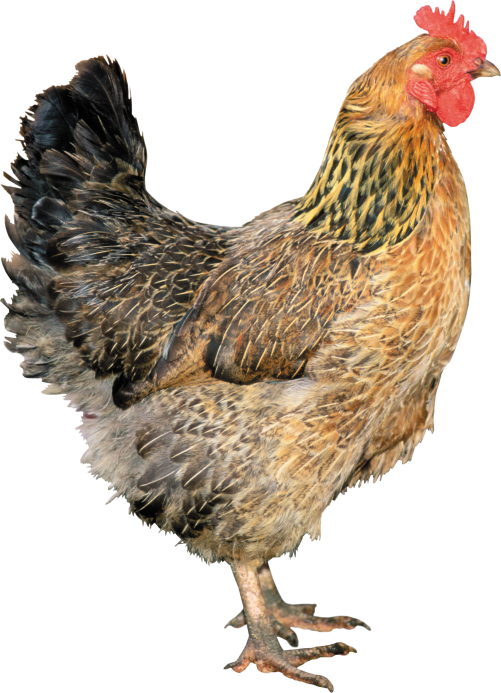 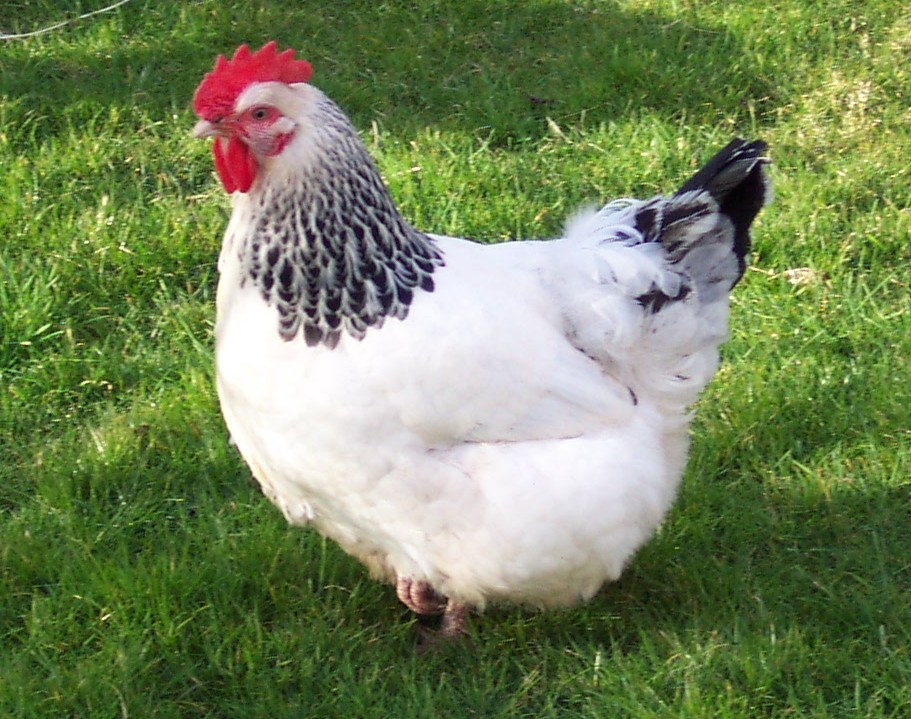 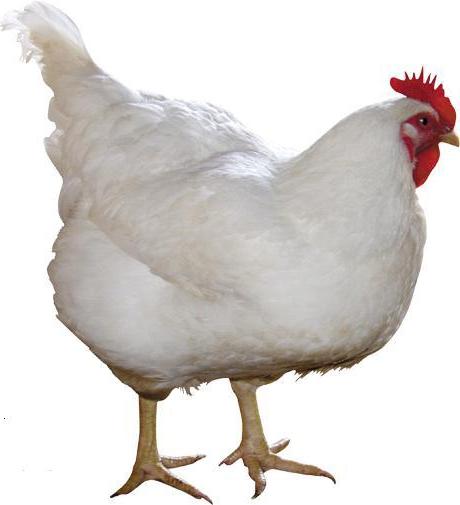 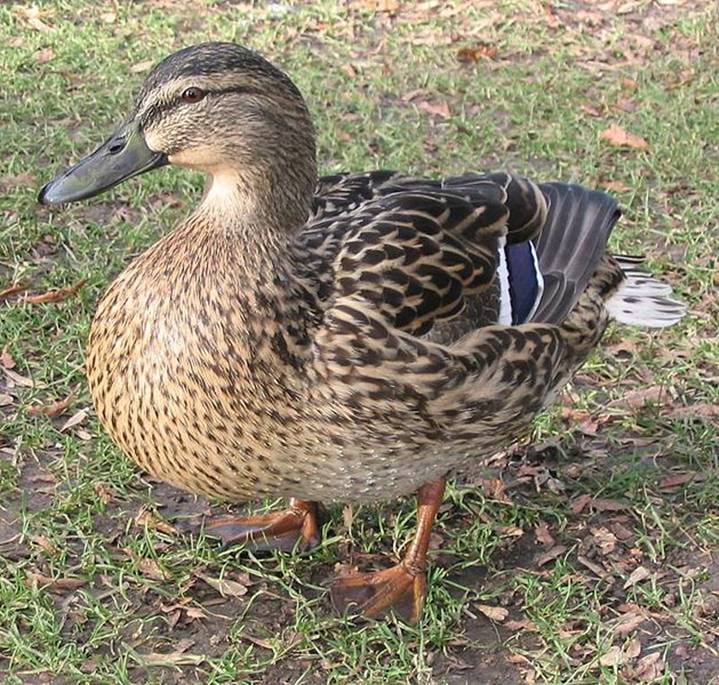 Как моряк вразвалочку,Ходит в перевалочку.В ил ныряет баламутка... Кто скажите это?
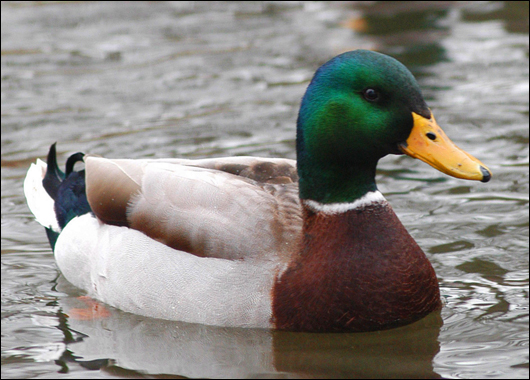 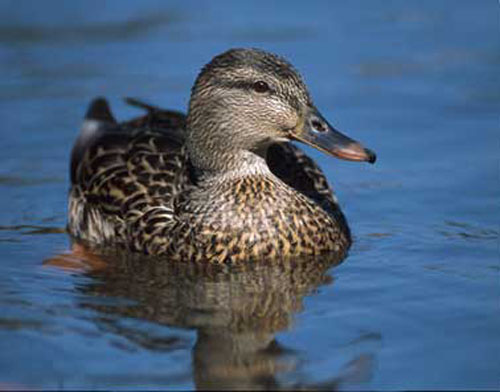 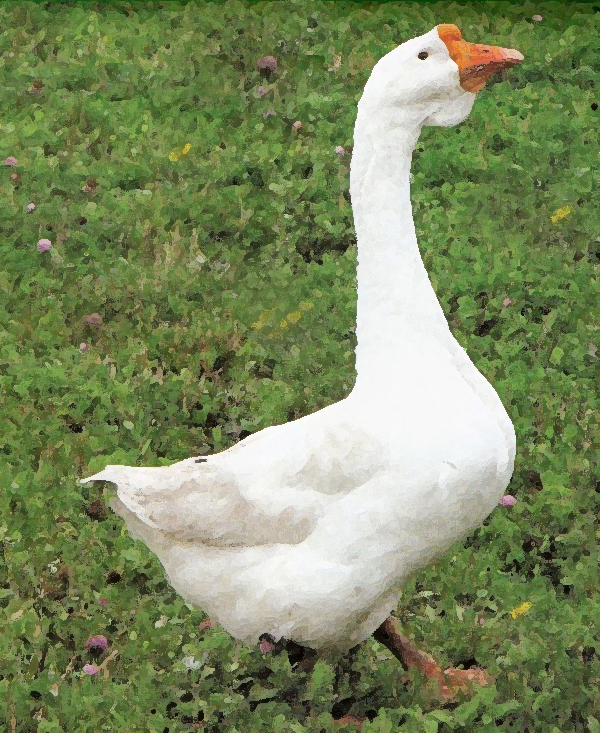 Шея длинная у птицы.Клювом ущипнуть стремится.Зашипит, а ты не трусь."га-га-га" -- кто это?
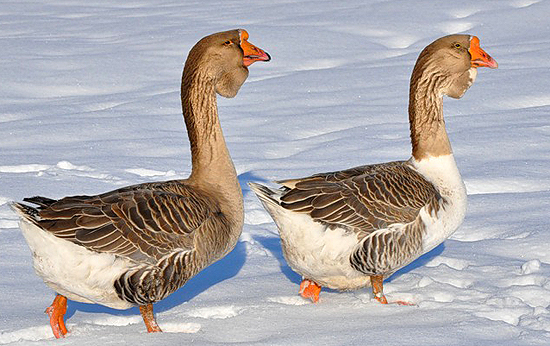 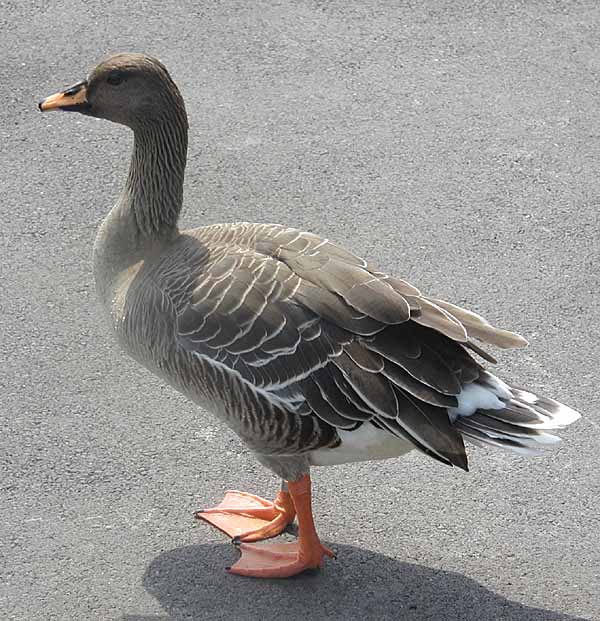 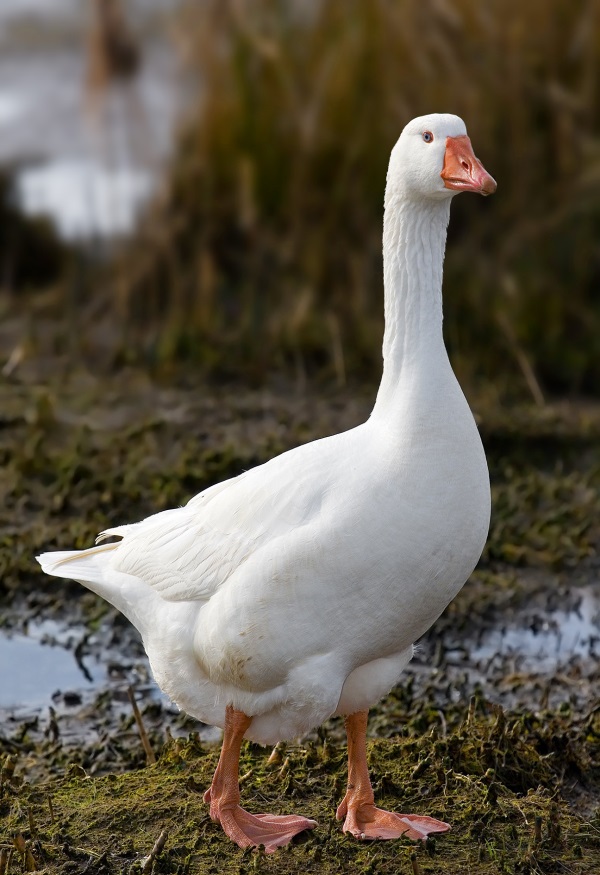 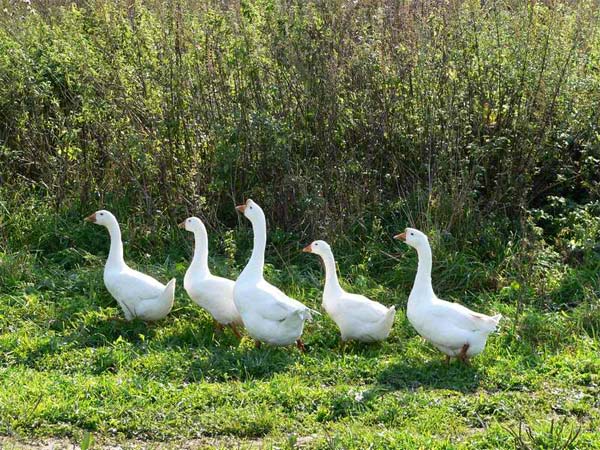 Гусыня
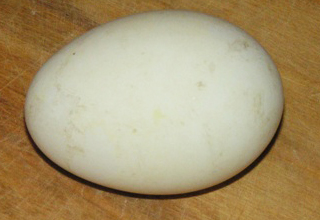 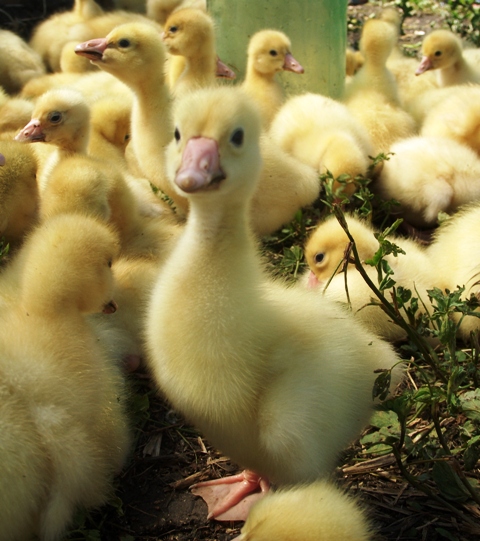 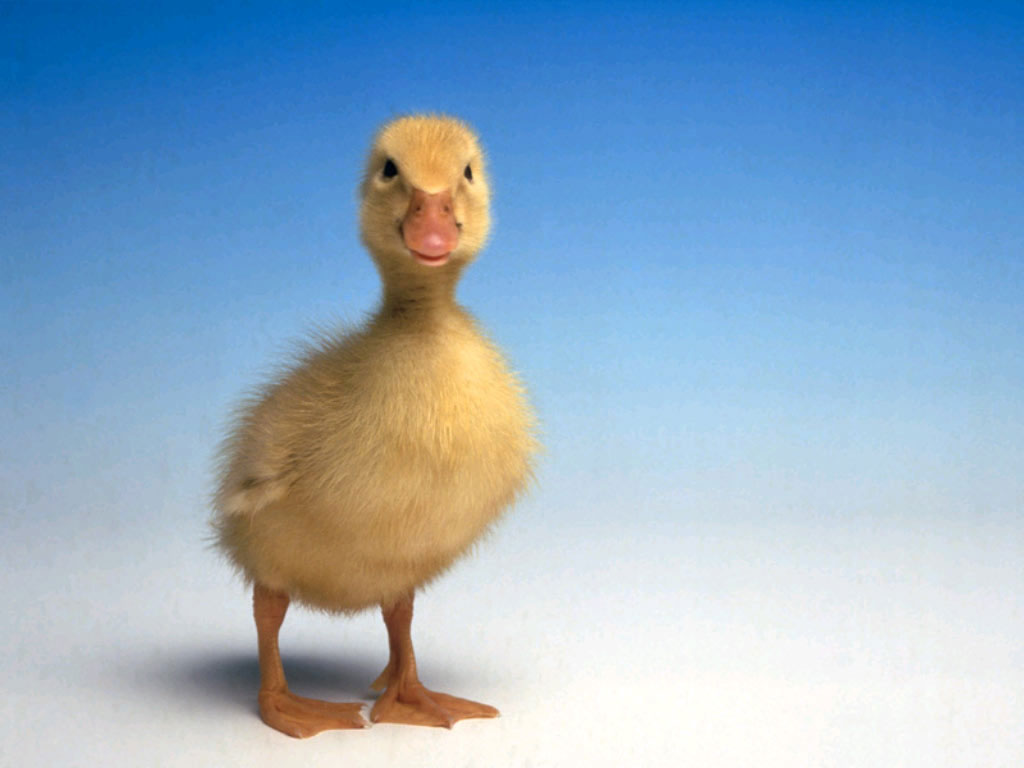